UI Trust Fund Study Commission
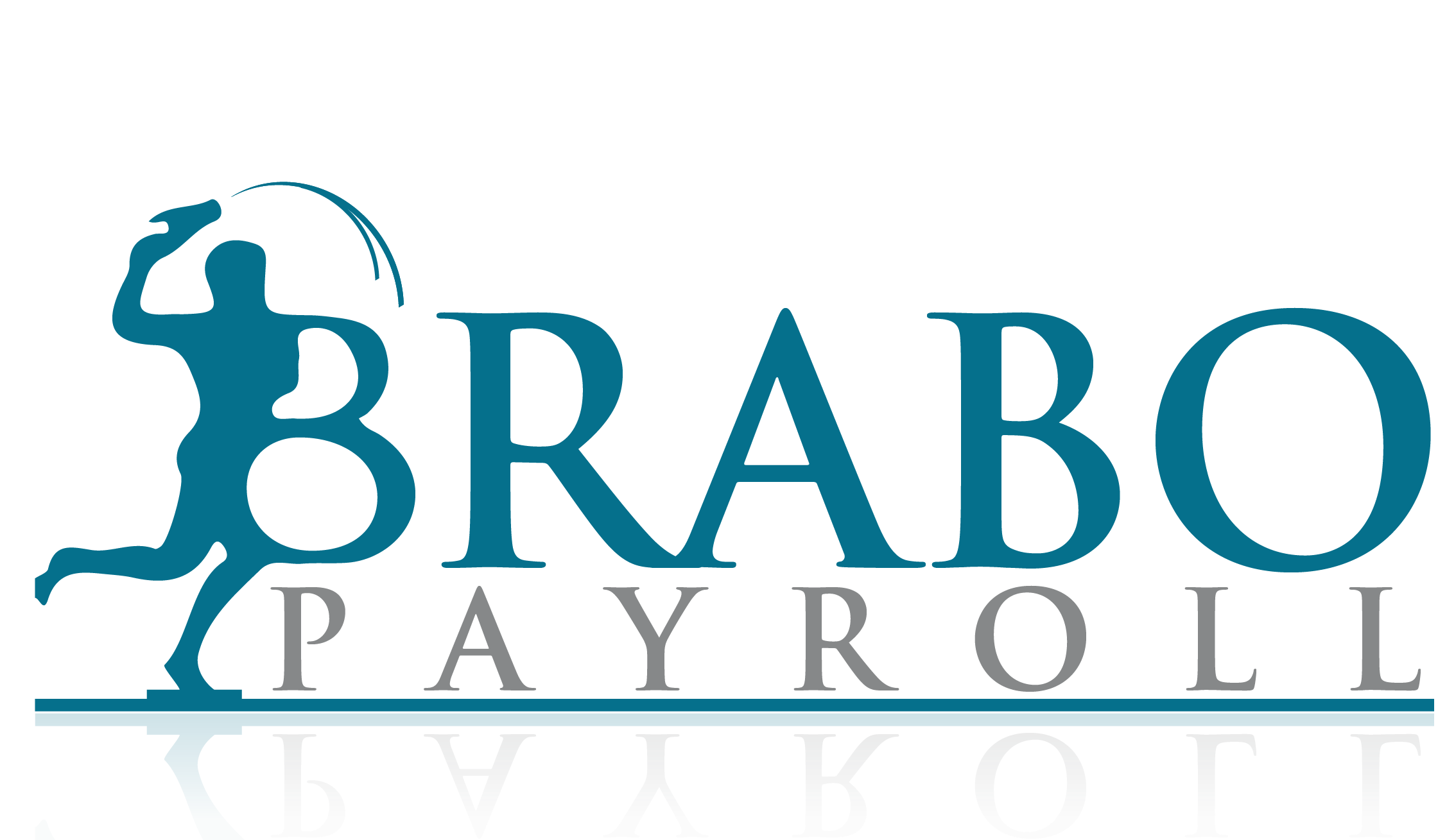 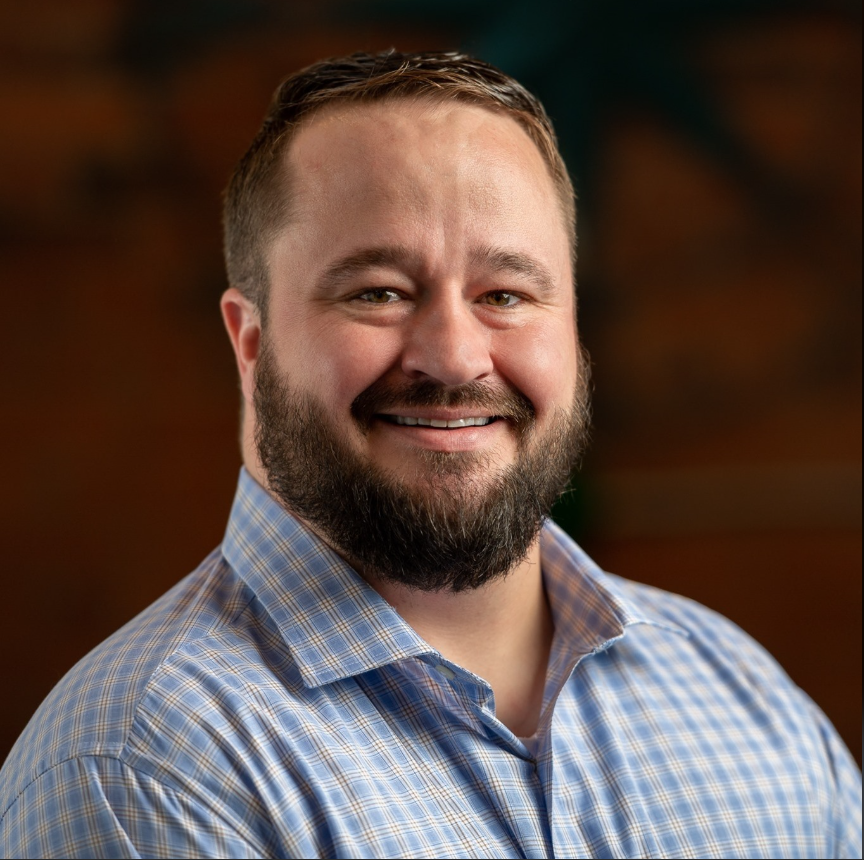 Kevin R. HennesseyCEO of Brabo Payroll
Brabo Payroll: Who We Are
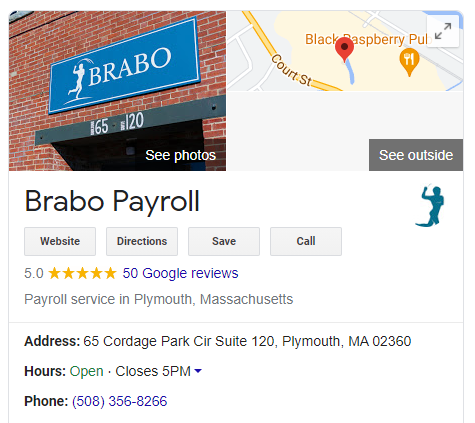 Massachusetts based Payroll, Benefits, and HR Advisory firm specializing in small and mid sized businesses
500+ clients paying over 6,000 Massachusetts residents
BRABO PAYROLL | Kevin Hennessey
Objectives
Disproportionate Impact to Underserved Employers and Communities 
 Taxable Wage Base
 Benefit Limits
 Benefits Terms
 Return to Work Programs
 Unified System
 Rate Timeline Accountability
BRABO PAYROLL | Kevin Hennessey
Disproportionate Impact to Underserved Employers and Communities
Many factors repeatedly impacting the same demographic of employers
Minimum wage increase
PFML
MA Sick Time
EMAC
MA Unemployment/$15,000 base
 Industries hardest hit
Hospitality (43.1% minority employed)
Retail (47% women employed, 36.6% minority employed)
Transportation/Logistics (20.7% Black/African American employed)
Security (28.4% Black/African American employed)
Health Care/Home Health Care (74.6% women employed)
Child Care (95.6% women employed)
Businesses in underserved communities
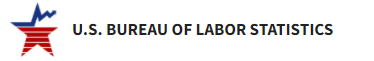 https://www.bls.gov/cps/cpsaat18.htm
BRABO PAYROLL | Kevin Hennessey
Taxable Wage Base
Has been $15,000 for well over a decade
The taxable wage base should be dynamic by indexing to either state minimum wage, or the social security limit, like PFML

Consider adding employee contribution
Consider Employee experience rating based on individual use/abuse
Pennsylvania, Alaska, and New Jersey currently utilizes this
BRABO PAYROLL | Kevin Hennessey
Benefit Limits & Terms
If contributions increase, benefit payouts should be increased for higher earners
Graduated benefit amount

 Consideration: A declining benefit over time
Full benefit 13 weeks
Reduced benefit (75% of benefit) for remaining 13 weeks
BRABO PAYROLL | Kevin Hennessey
Return to Work Programs
Consider partnering with businesses to direct applicants directly to businesses, to prevent fraud, better track effort and results of those seeking employment
 Offering a benefit to those accepting a job with lower pay than previously earned
BRABO PAYROLL | Kevin Hennessey
Unified System
MassTaxConnect and UI should be one system, like California
More efficient and cost effective for both government and business
Less administrative burden on small businesses
More transparent
BRABO PAYROLL | Kevin Hennessey
Rate Timeline Accountability
Rates should always come out prior to the new year
Businesses need to have the ability to budget for upcoming year
BRABO PAYROLL | Kevin Hennessey
Any Questions?
BRABO PAYROLL | Kevin Hennessey